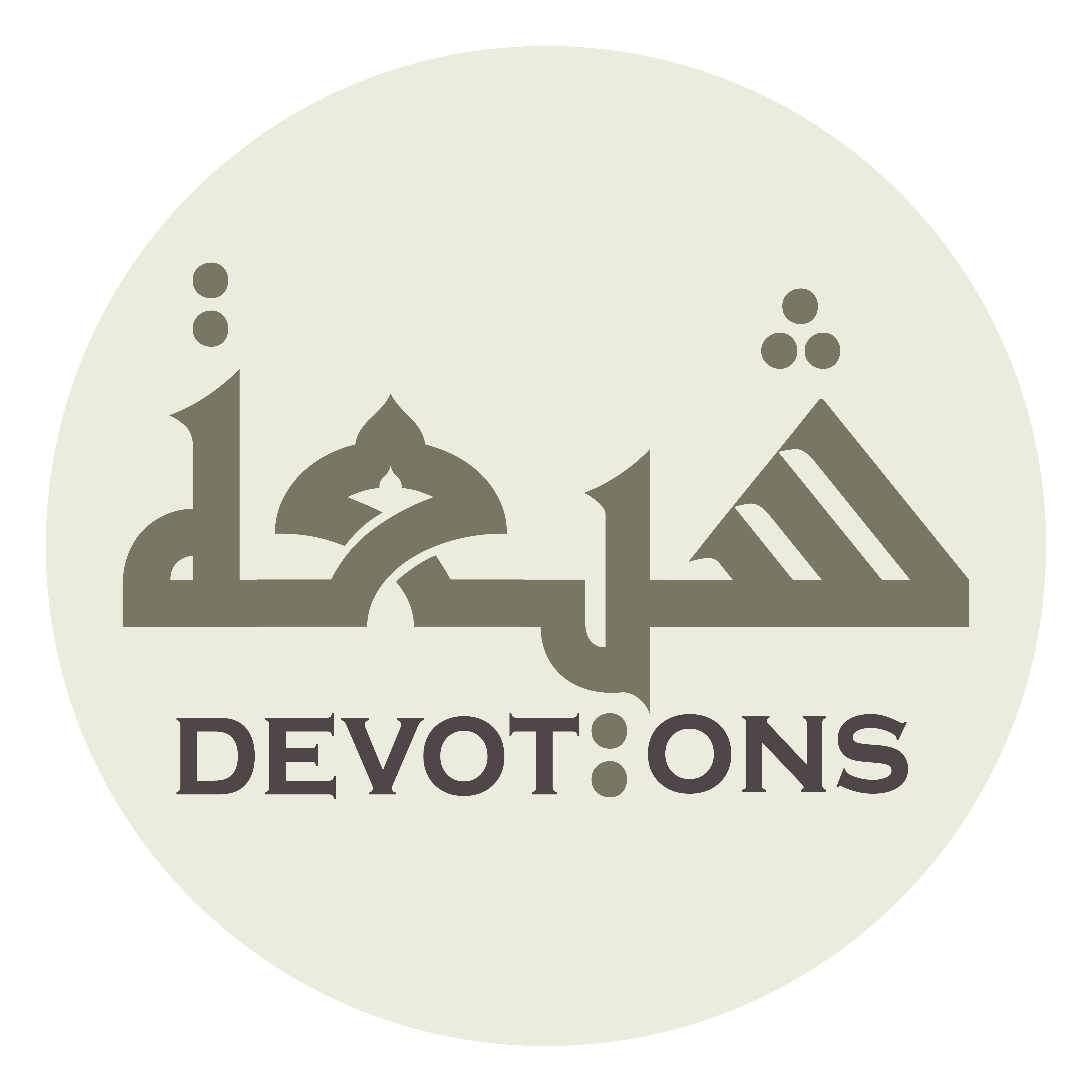 Dua after Salaat - 6
اَللَّهُمَّ اِنِّيْ اَسْئَلُكَ مِنْ كُلِّ خَيْرٍ
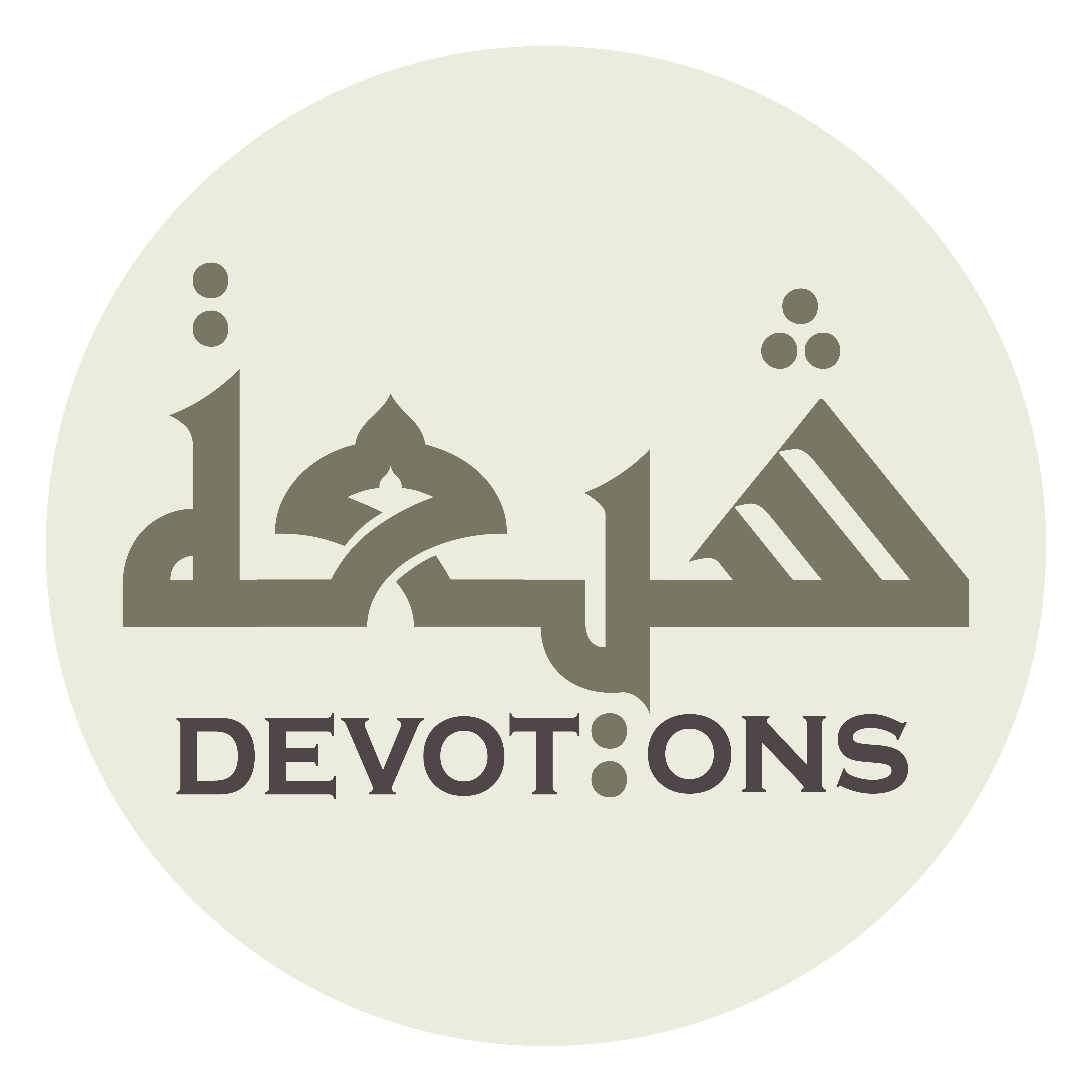 اَللَّهُمَّ اِنِّيْ اَسْئَلُكَ مِنْ كُلِّ خَيْرٍ

allāhumma innī as-aluka min kulli khayr

O Allah, I beseech You for all the good
Dua after Salaat - 6
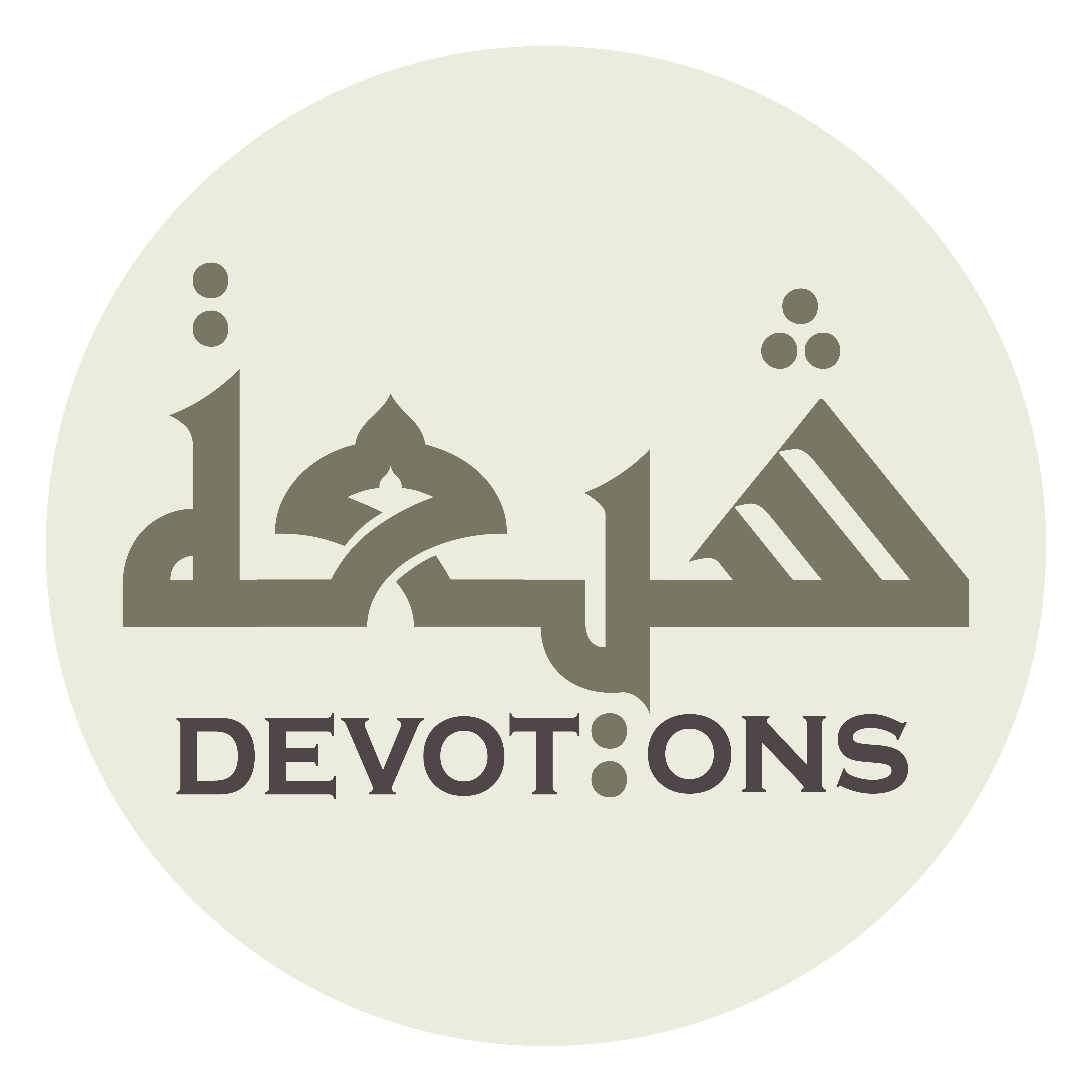 اَحَاطَ بِهِ عِلْمُكَ

aḥāṭa bihi `ilmuk

that Your knowledge encompasses
Dua after Salaat - 6
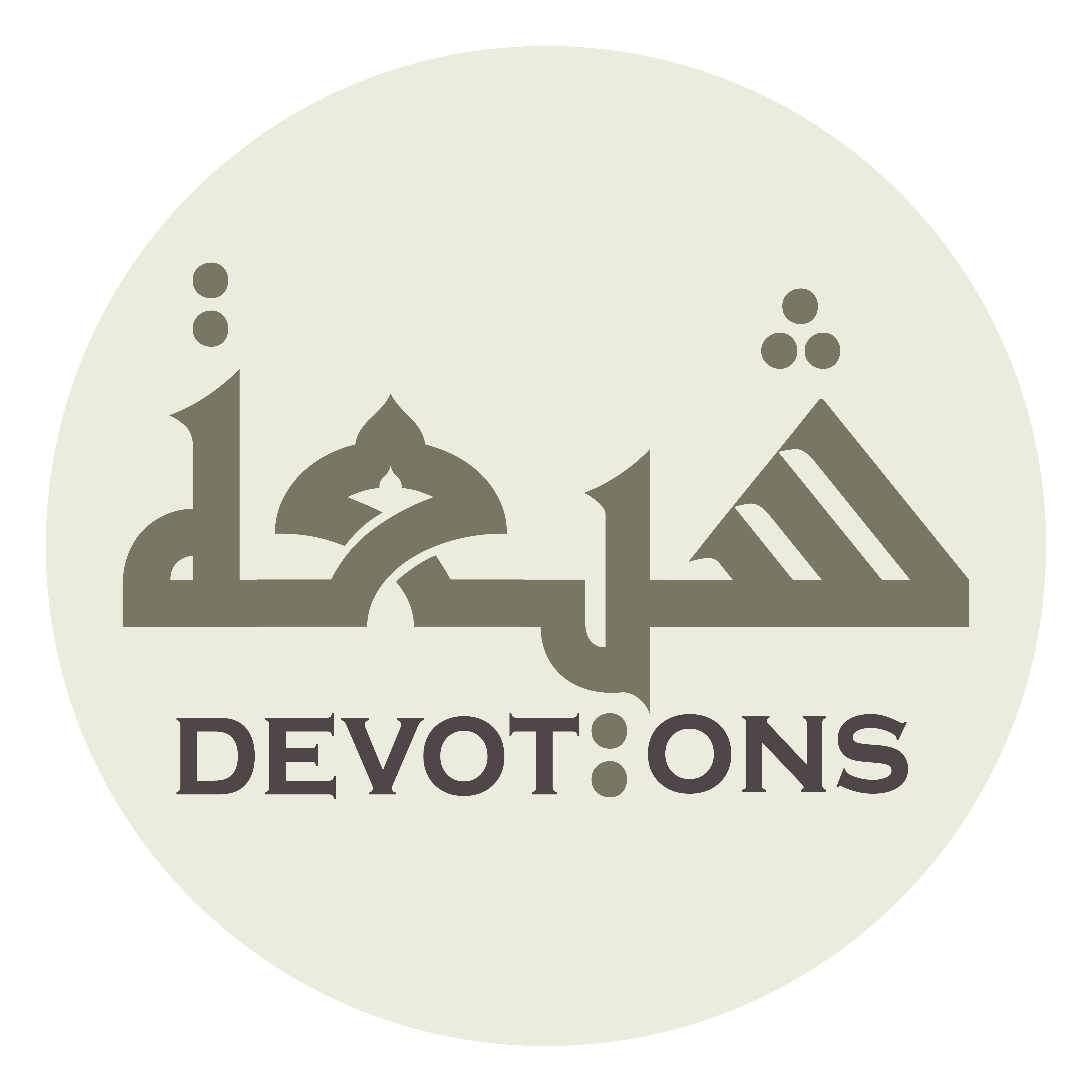 وَاَعُوْذُ بِكَ مِنْ كُلِّ سُوْءٍ

wa-a`ūdhu bika min kulli su

and I seek refuge in You from all the evil
Dua after Salaat - 6
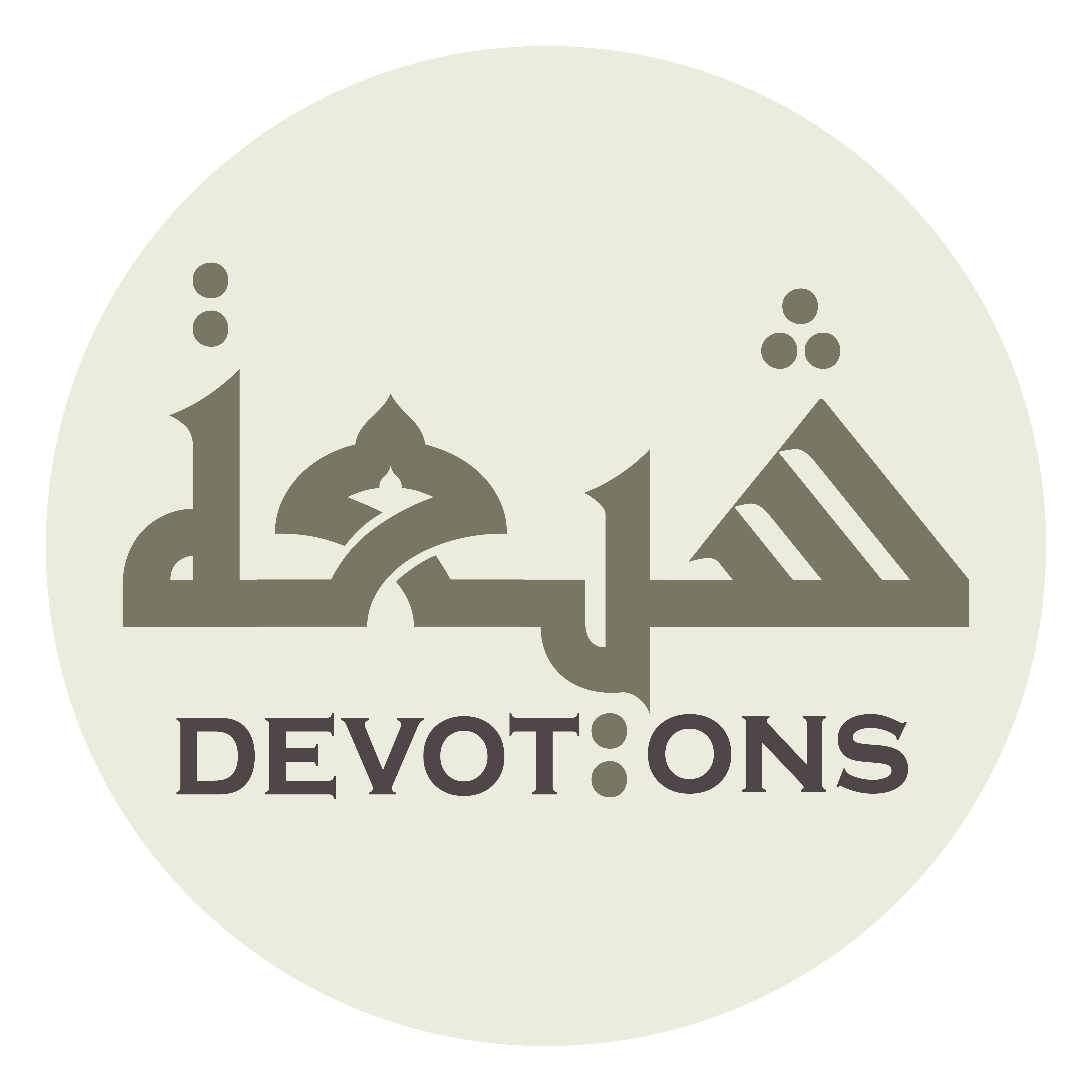 اَحَاطَ بِهِ عِلْمُكَ

aḥāṭa bihi `ilmuk

that Your knowledge encompasses
Dua after Salaat - 6
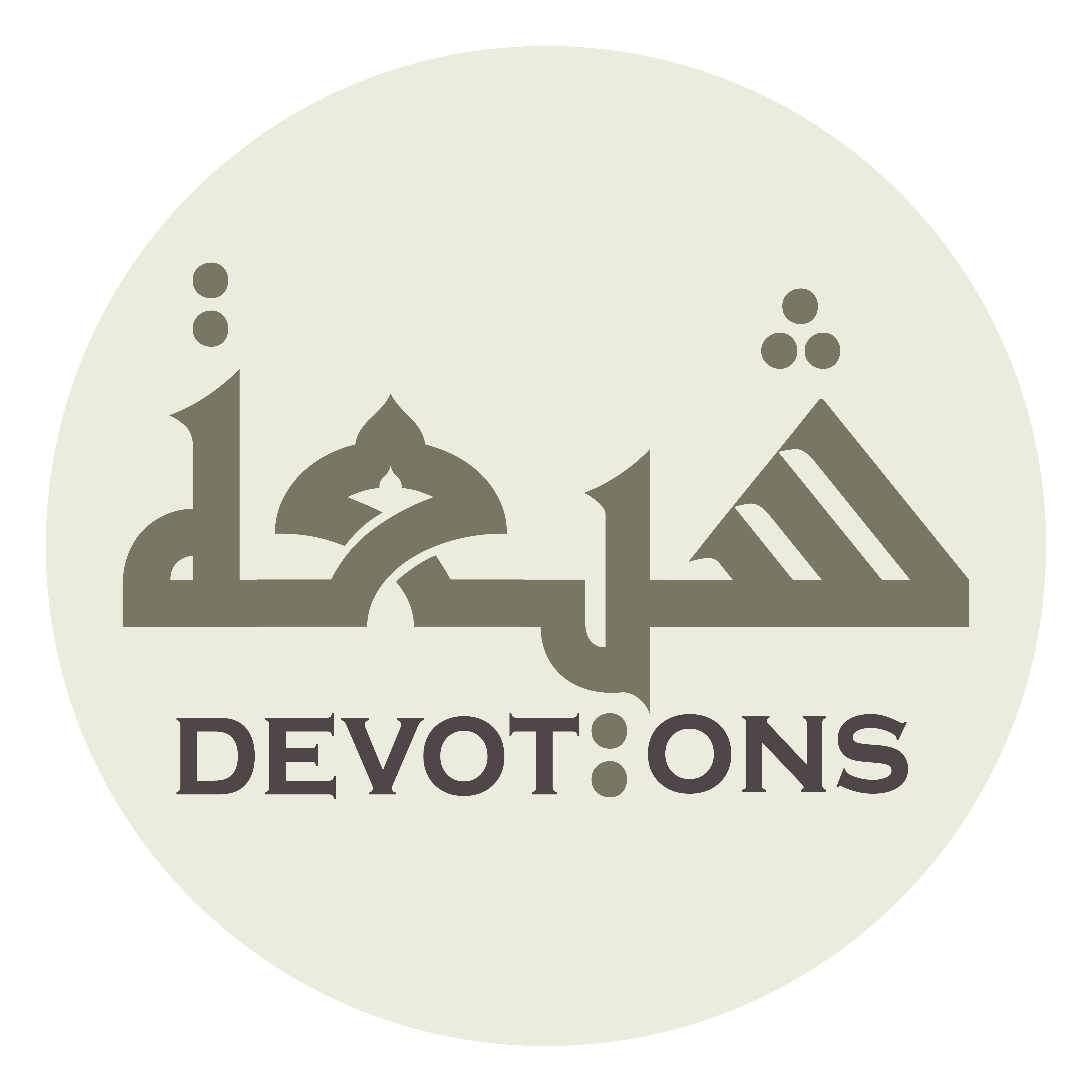 اَللَّهُمَّ اِنِّيْ اَسْئَلُكَ عَافِيَتِكَ فِيْ اُمُوْرِيْ كُلِّهَا

allāhumma innī as-aluka `āfiyatika fī umūrī kullihā

O Allah I beseech You for well-being in all my affairs
Dua after Salaat - 6
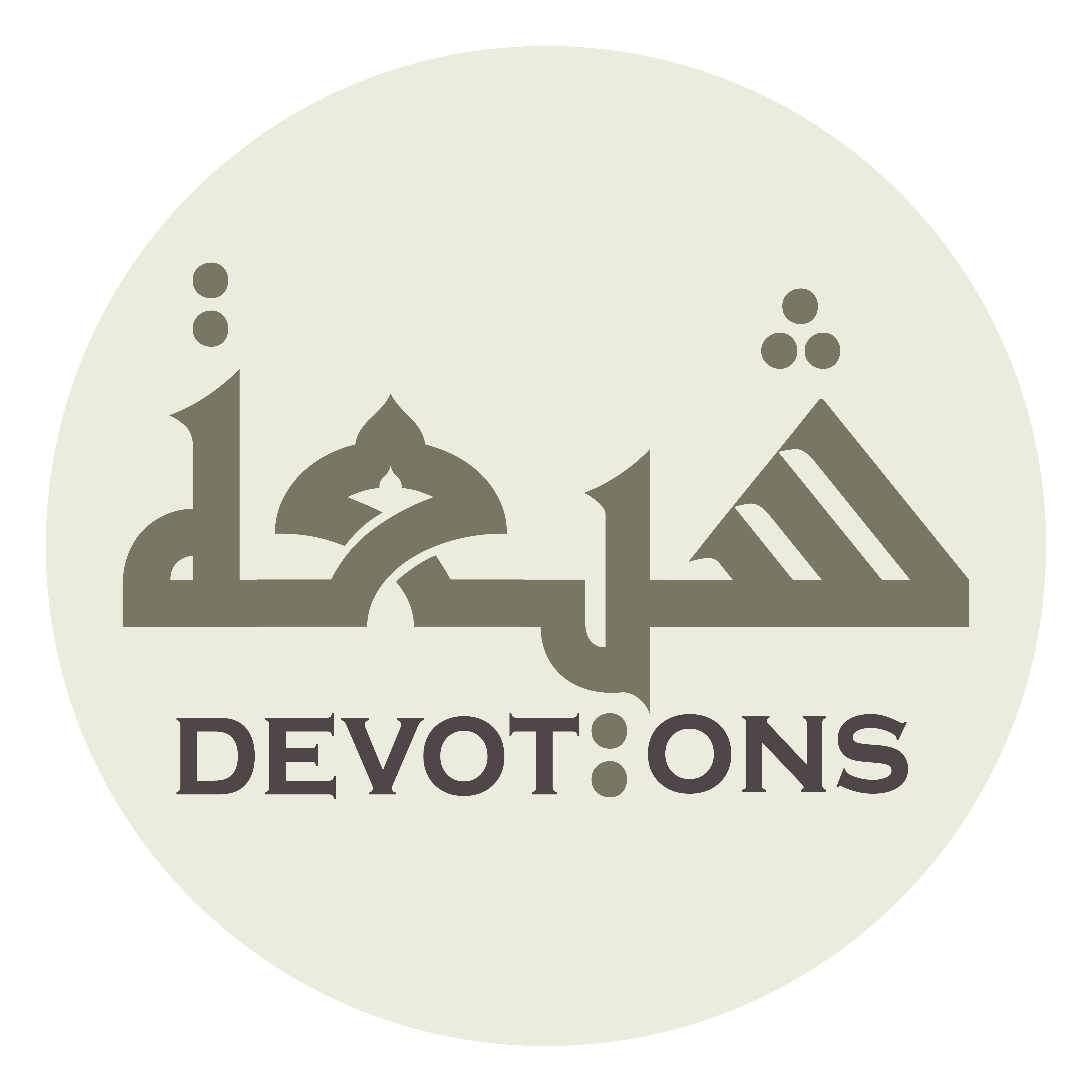 وَاَعُوْذُ بِكَ مِنْ خِزْيِ الدُّنْيَا وَعَذَابَ الْآخِرَةِ

wa-a`ūdhu bika min khizyid dunyā wa`adhābal-ākhirah

and I seek refuge in You from the disgrace of the world and the heareafter
Dua after Salaat - 6